A CD of this message will be available (free of charge) immediately following today's message

This message will be available via podcast later this week at calvaryokc.com
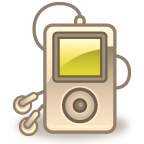 29-31
29-31
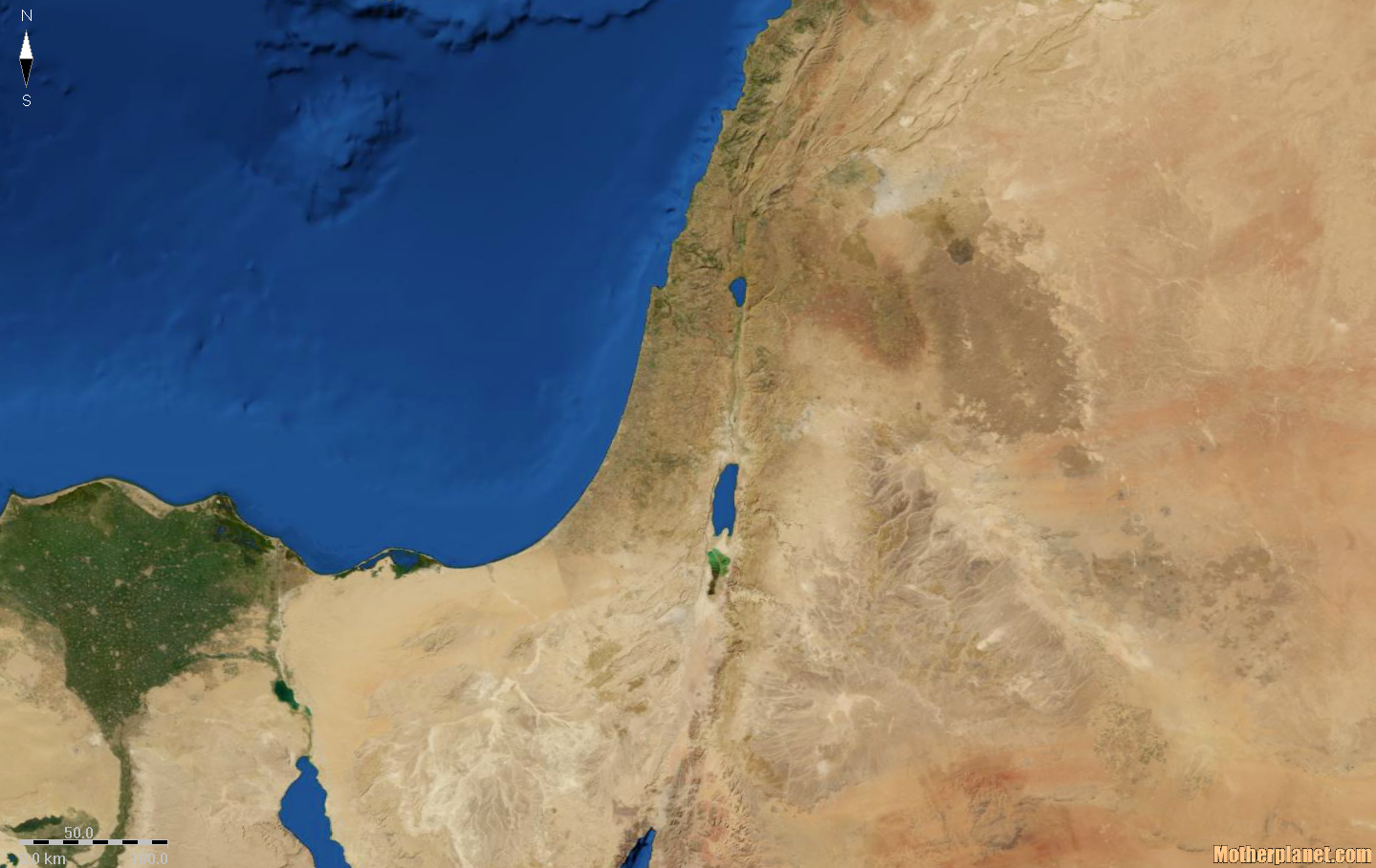 Aphek
Ziklag
29-31
29-31
Adversary ~ Heb., satan
29-31
29-31
Ps.37:23 ~ The steps of a good man are ordered by the Lord, 
And He delights in his way.
29-31
29-31
Ps. 61:1-4 ~ Hear my cry, O God; 
Attend to my prayer. 
2 From the end of the earth I will cry to You, 
When my heart is overwhelmed; 
Lead me to the rock that is higher than I. 
3 For You have been a shelter for me, 
A strong tower from the enemy. 
4 I will abide in Your tabernacle forever; 
I will trust in the shelter of Your wings. Selah
29-31
29-31
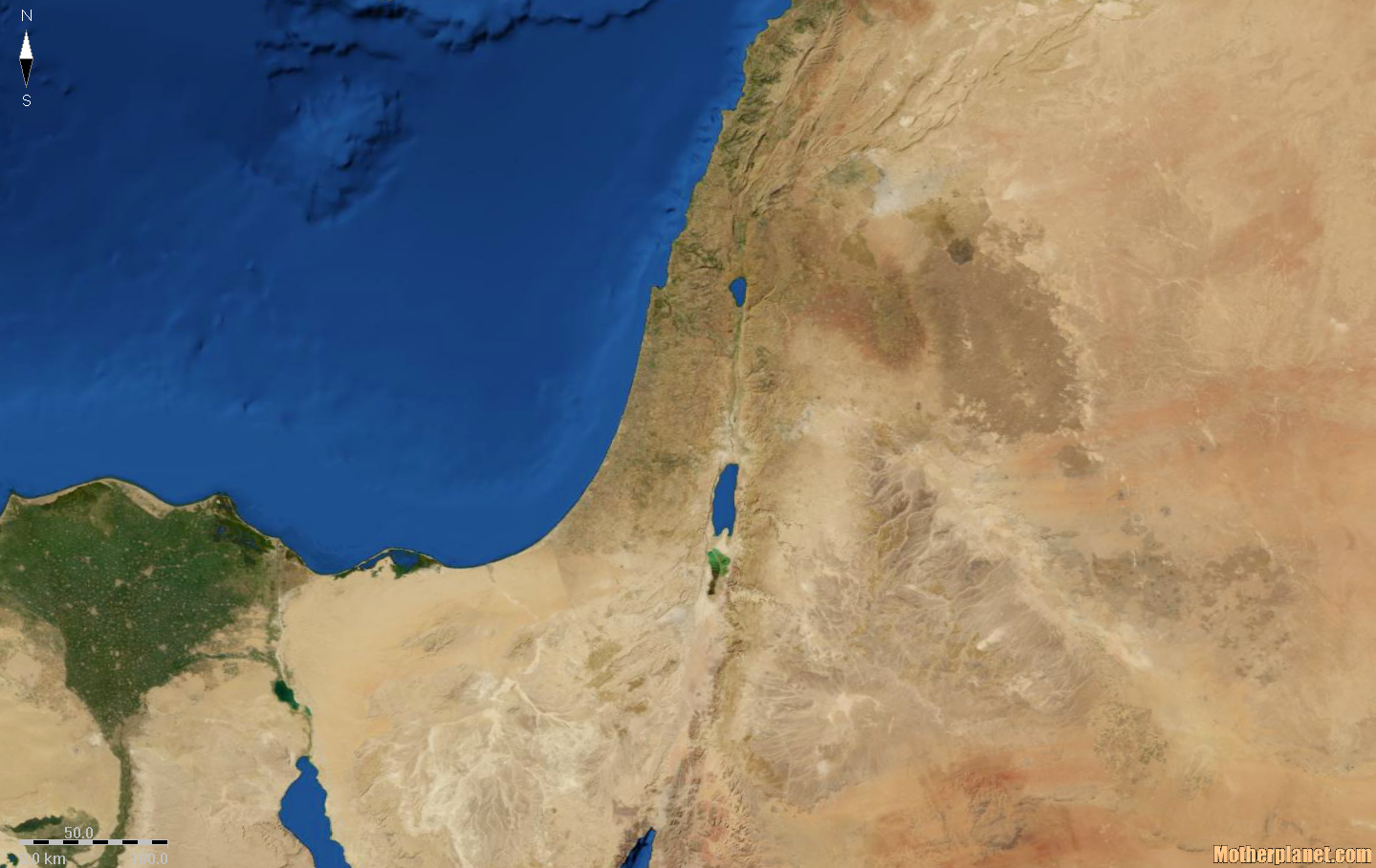 Aphek
80 mi
Ziklag
29-31
29-31
John Trapp ~ "Whom they found it no hard matter to stab with the sword, who were cup-shot before."
29-31
29-31
1 Cor. 12:23-24 ~ 23 And those members of the body which we think to be less honorable, on these we bestow greater honor; and our unpresentable parts have greater modesty, 24 but our presentable parts have no need. But God composed the body, having given greater honor to that part which lacks it.
29-31
29-31
Accustomed to rove ~ KJV, wont to haunt
29-31
29-31
John J. Davis ~ "This book began with the birth of Samuel, but now it ends with the burial of Saul, the comparing of which two together will teach us to prefer the honor that comes from God before any of the honors which this world pretends to offer."
29-31